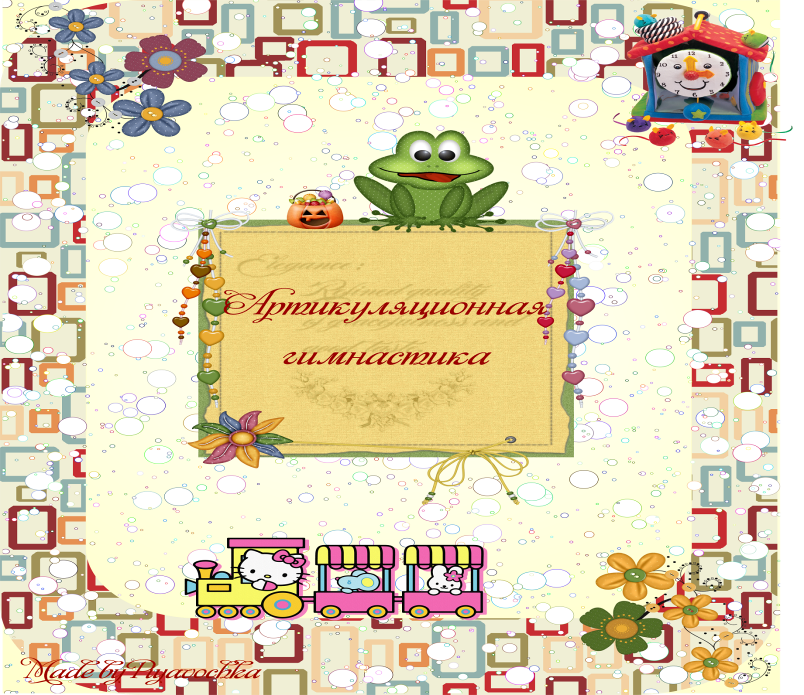 Упражненья выполняем, звук красивый получаем
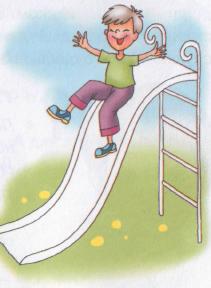 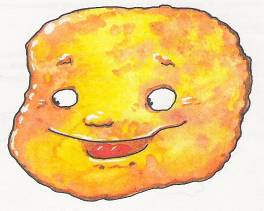 Испекли блинов немножко,
Остудили на окошке,
Есть их будем со сметаной,
Пригласим к обеду маму.
Вот так горка, что за чудо! 
Выгнулся язык упруго: 
Кончик в зубы упирается, 
Бока кверху поднимаются.
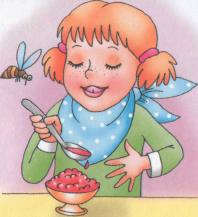 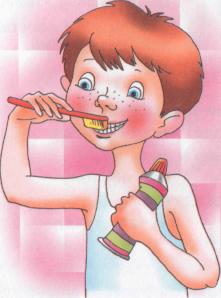 Ох и вкусное варенье! 
Жаль, осталось на губе. 
Язычок я подниму 
И остатки оближу.
Чищу зубы, Чищу зубы        
И снаружи, И внутри.         
Не болели,   Не темнели,   
Не желтели чтоб они.
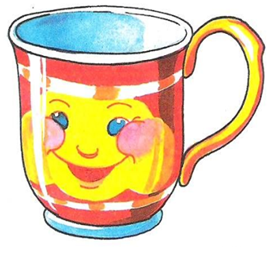 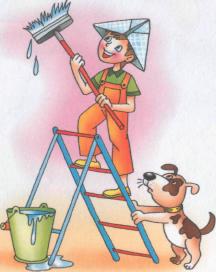 Язык широкий положи,
А края приподними.
Получилась чашка,
Кругленькая чашка
Мы работаем с утра, 
Красить потолок пора, 
Челюсть ниже опусти, 
Язык к нёбу подними. 
Поводи вперёд-назад — 
Наш маляр работе рад.
Какой звук издает наш чайник? С
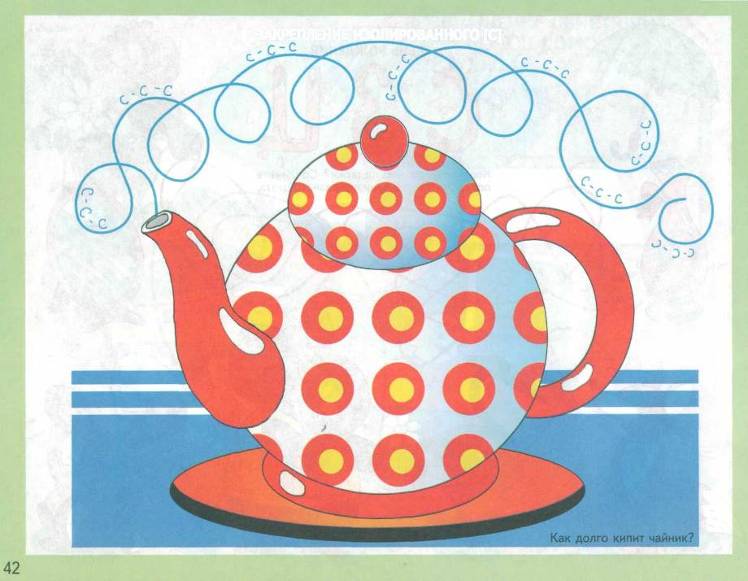 Какой звук издает змейка? Ш
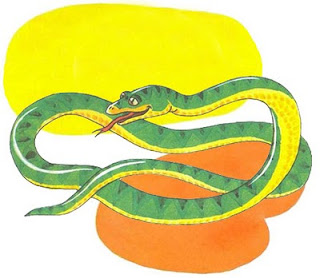 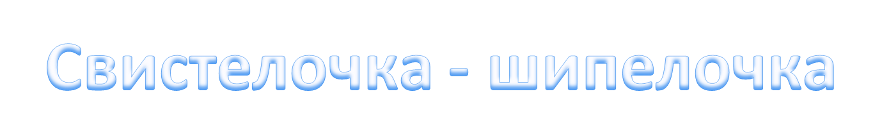 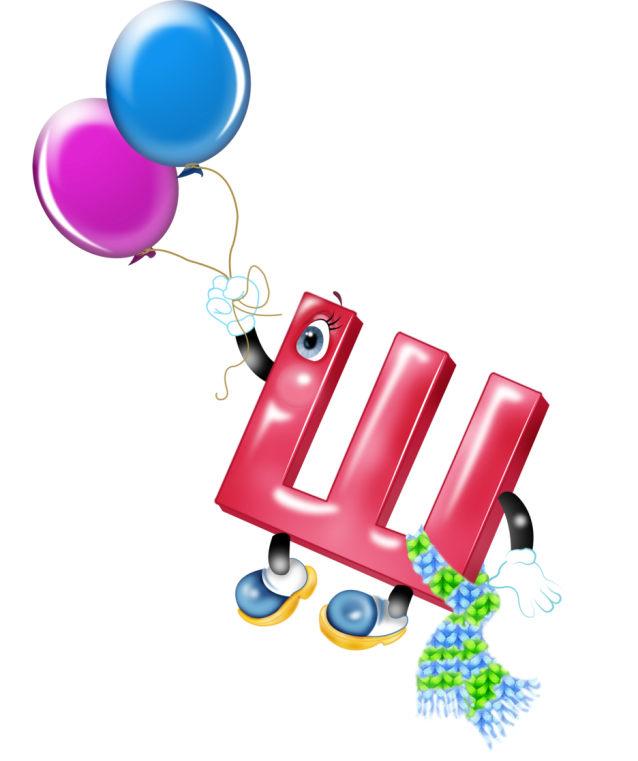 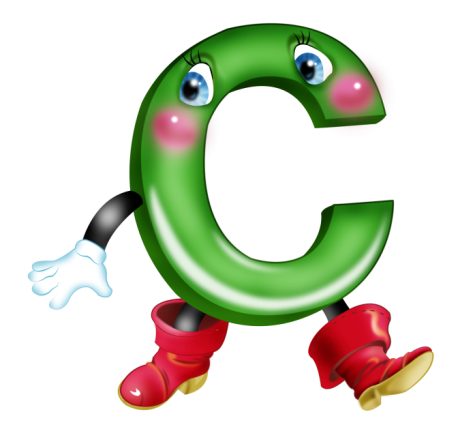 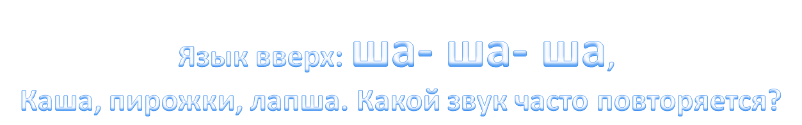 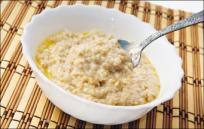 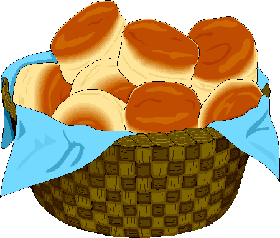 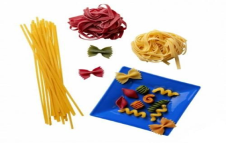 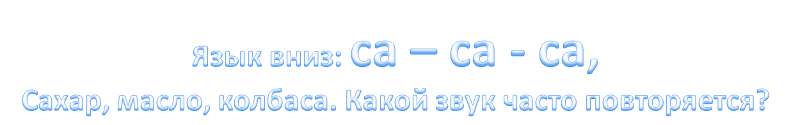 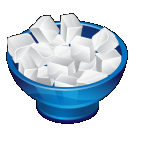 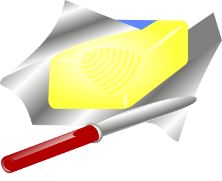 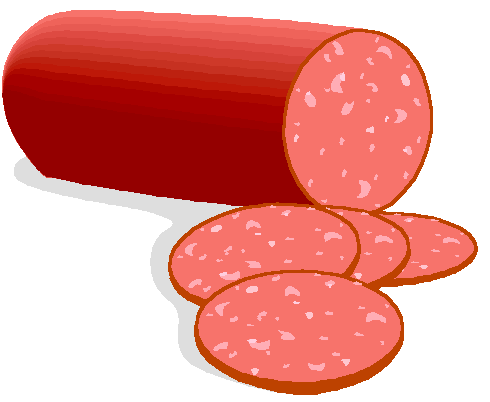 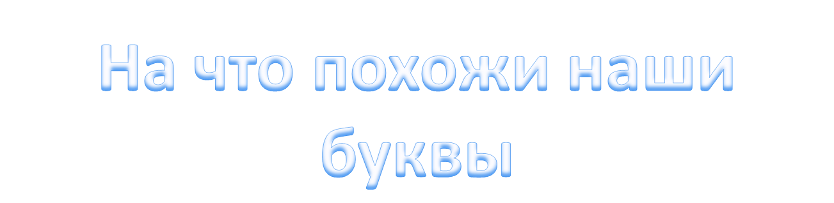 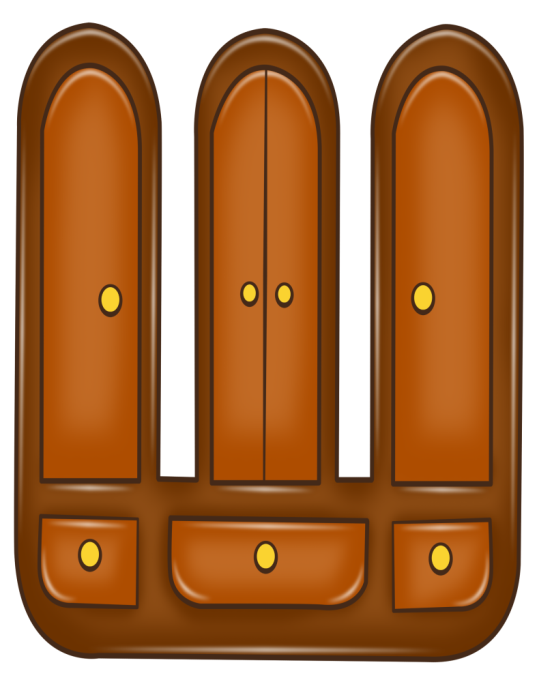 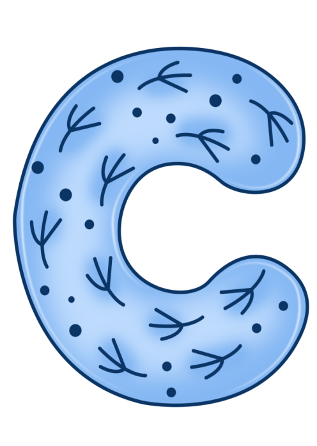 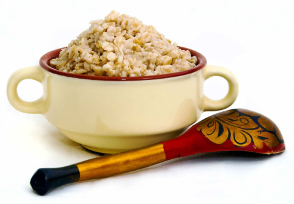 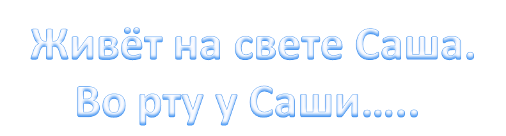 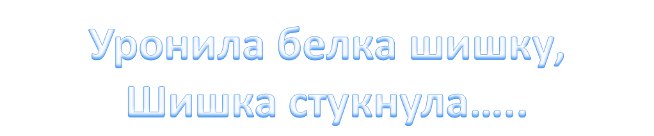 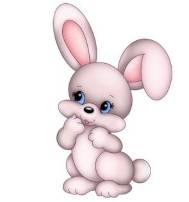 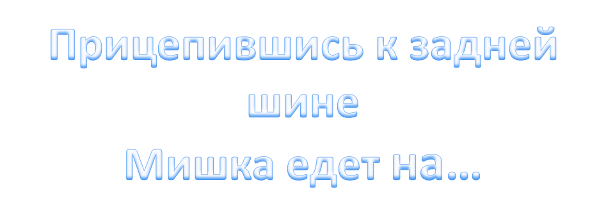 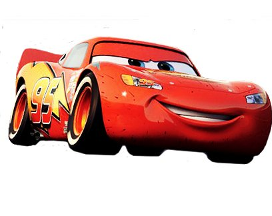 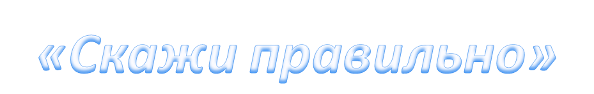 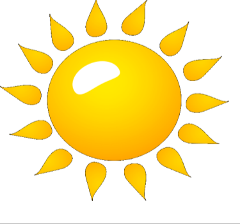 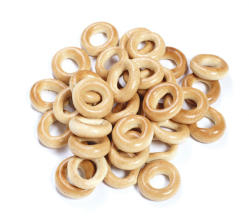 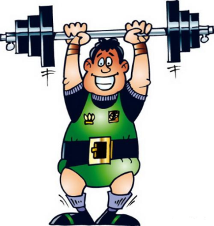 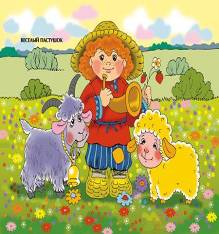 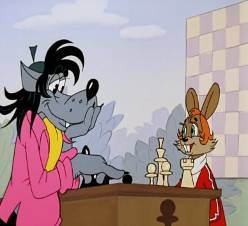 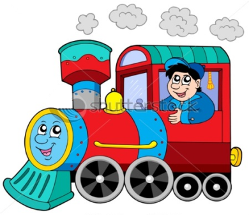 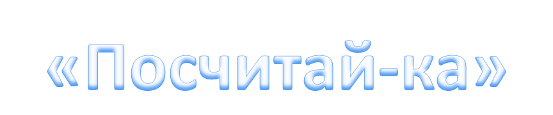 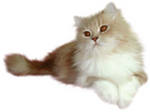 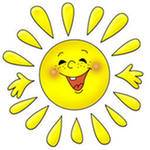 1
5
2
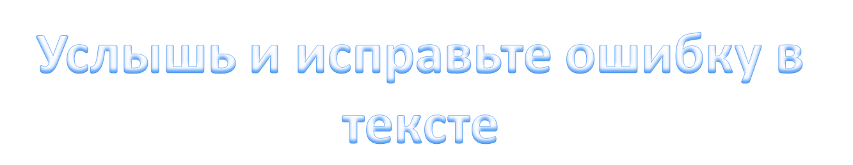 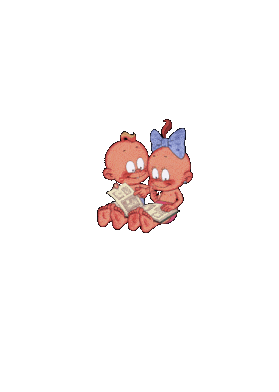 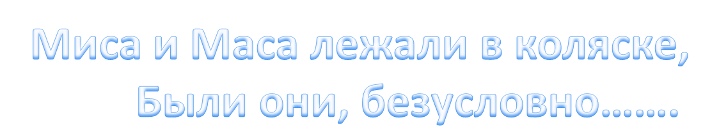 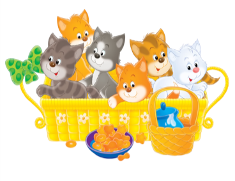 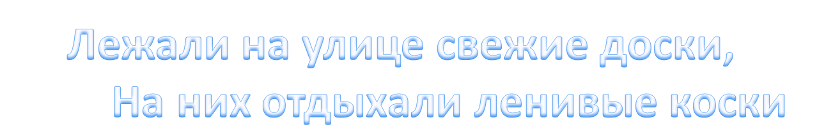 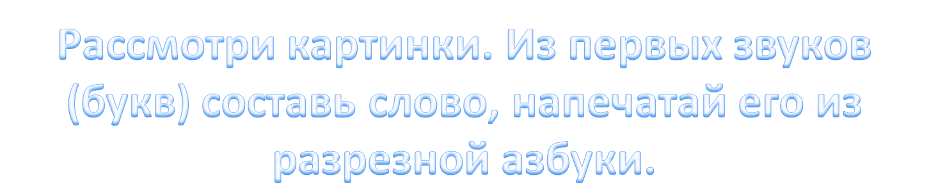 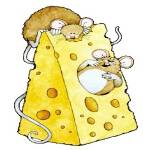 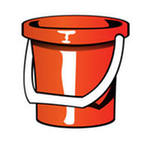 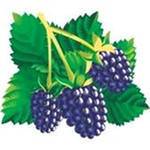 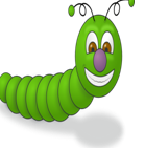 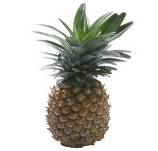 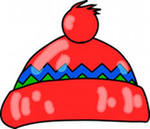 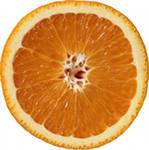 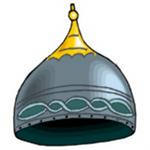 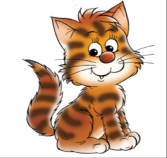 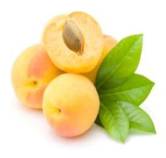 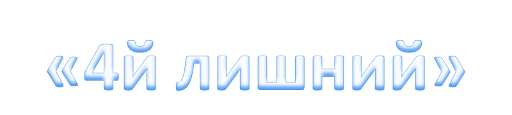 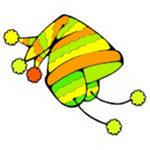 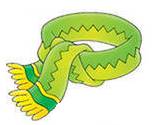 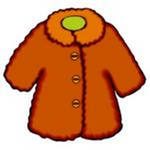 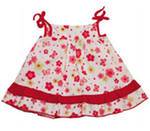 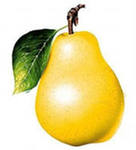 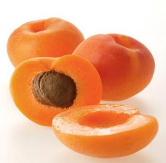 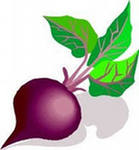 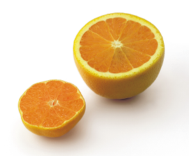 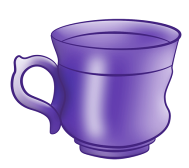 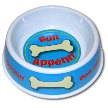 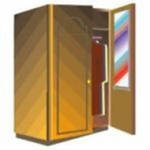 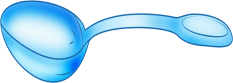 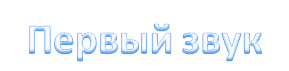 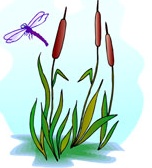 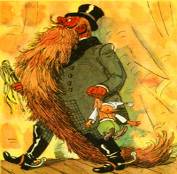 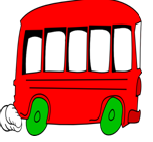 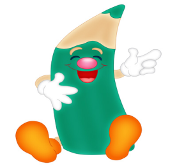 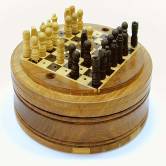 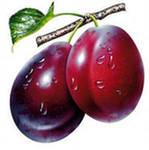 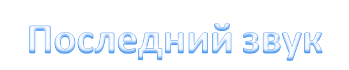 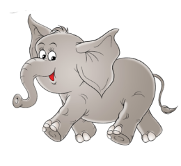 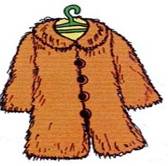 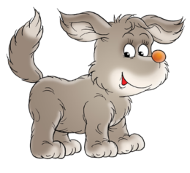 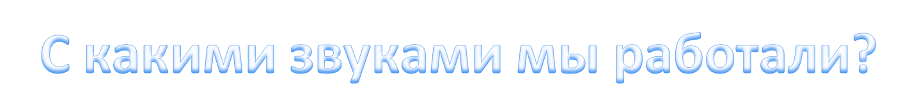 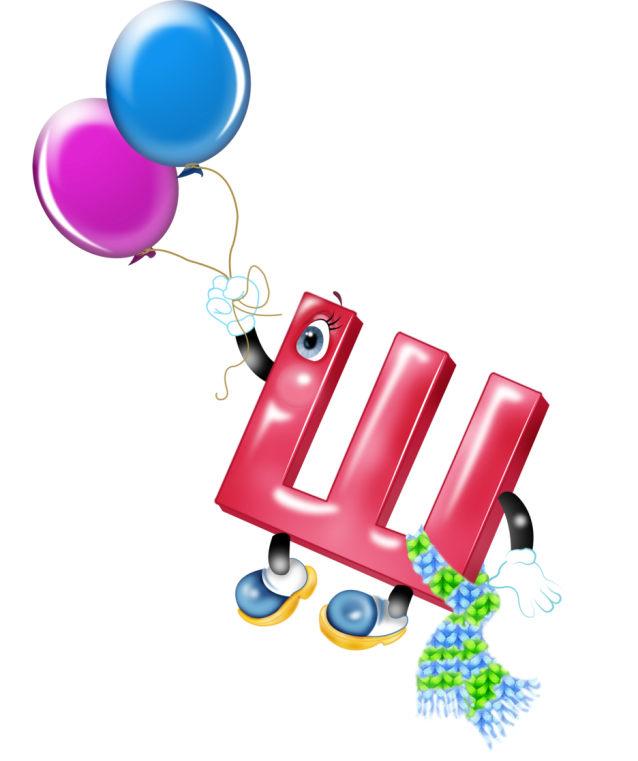 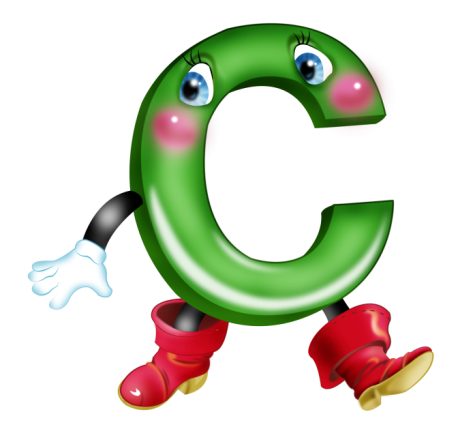 Звуки Ш и С - друзья,Ш - шипит, а С - свистит.Не забудем никогда!